Заголовок  слайда
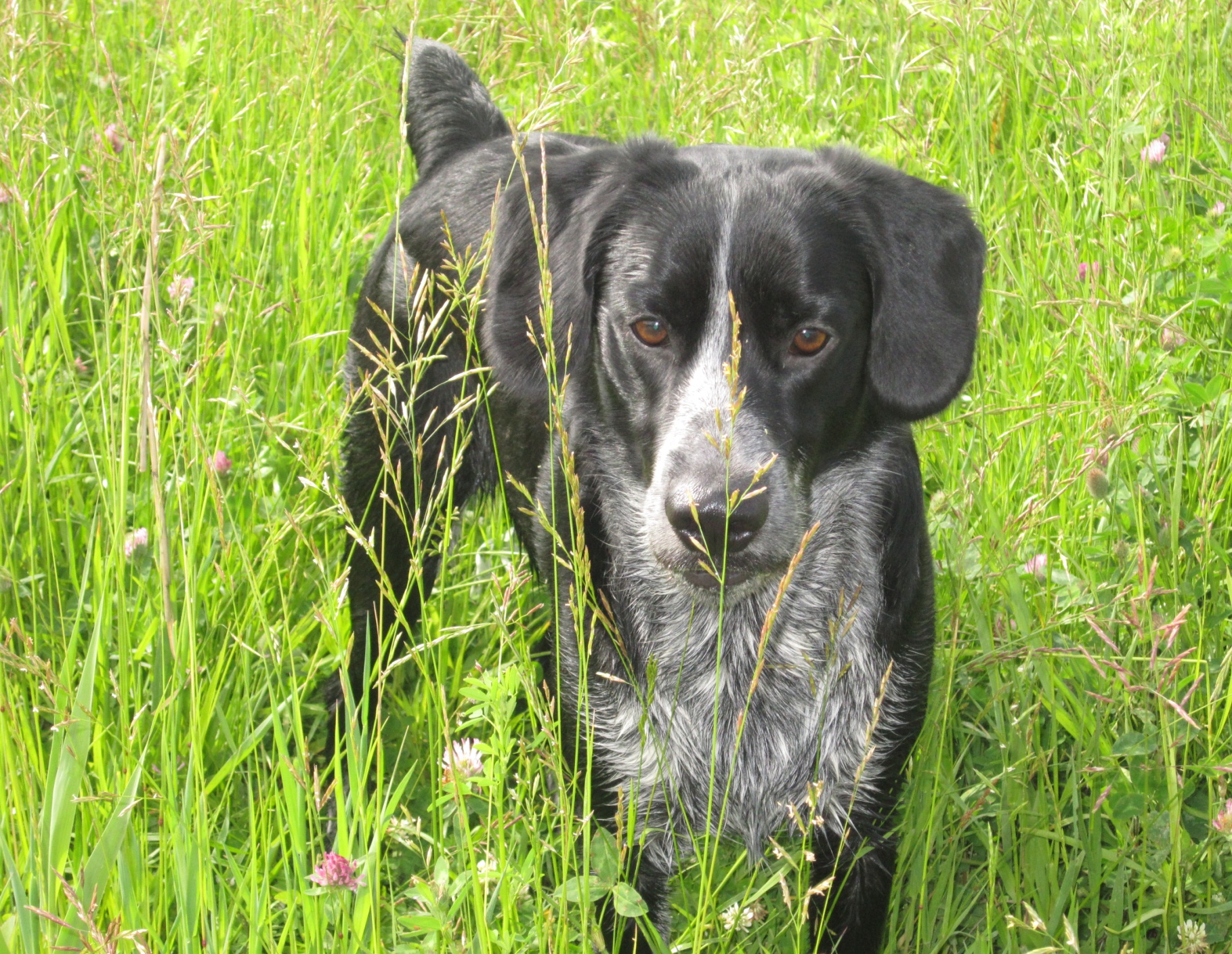 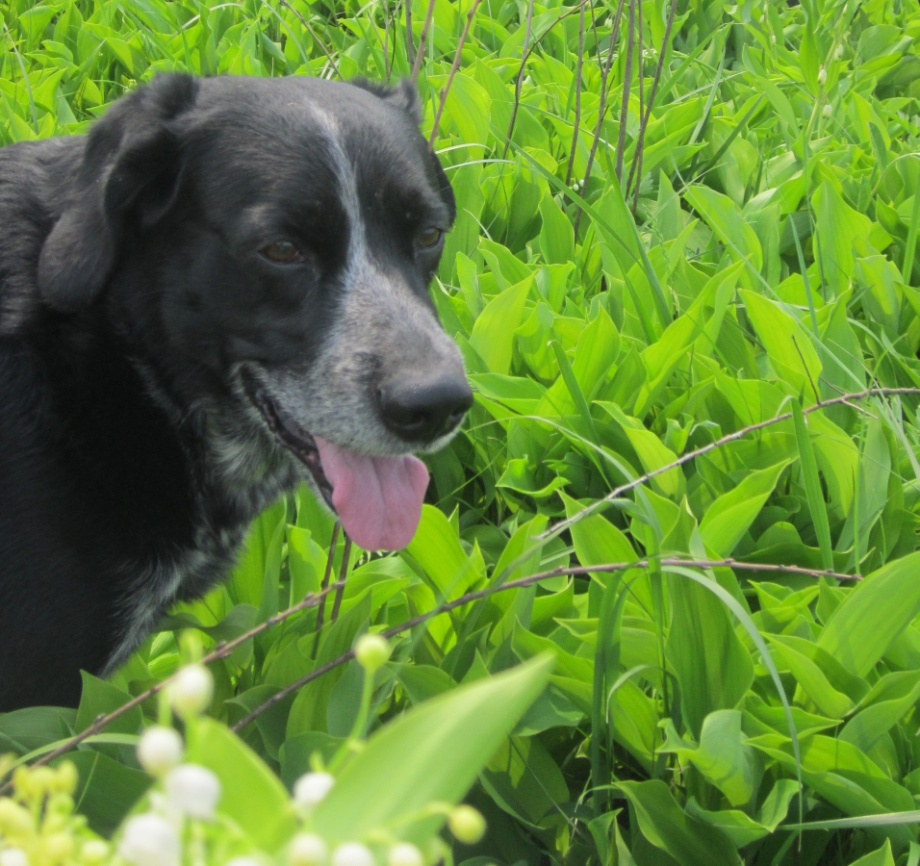 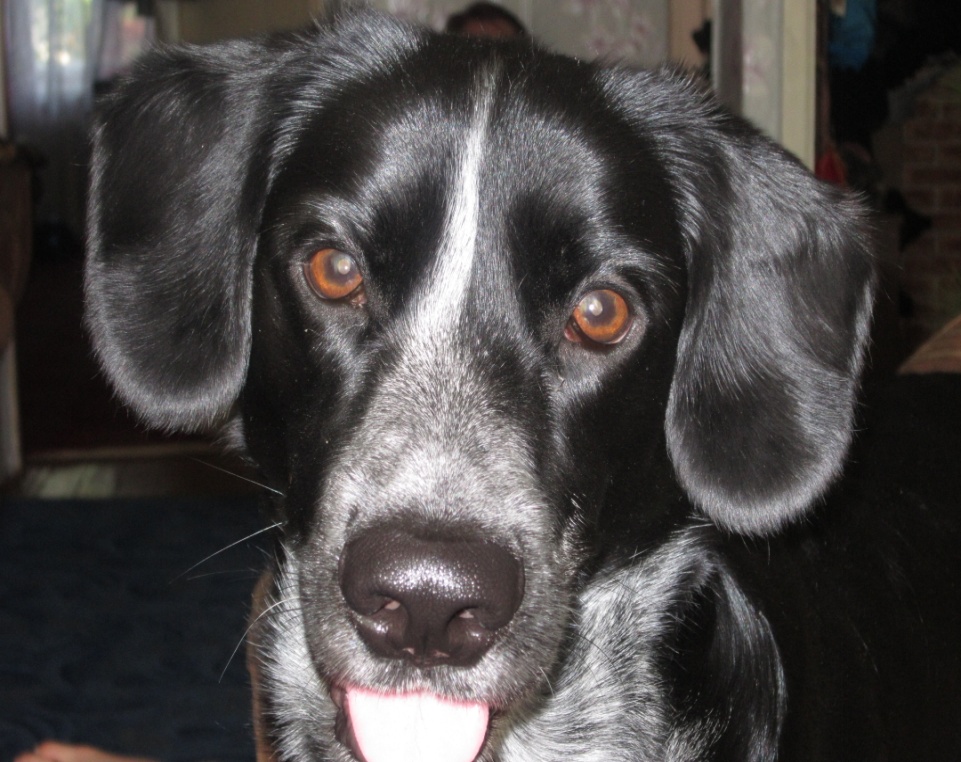 Фотографии взяты из личного архива воспитателя Татунь Ольги Павловны. На фото представлен друг семьи  собака по кличке Тоша.